КГУ «Специализированный экономический лицей»
Об особенностях преподавания основ наук
в общеобразовательных организациях 
Республики Казахстан
в 2015-2016 учебном году
Рябова Л.Н.
Нормативные документы
ГОСО Республики Казахстан (утвержден Постановлением Правительства   от 23.08.2012 года № 1080).
Типовые учебные планы (утверждены приказами МОН РК 20.12.2012 №557 и от 8.11.2012 №500).
Типовые учебные программы по общеобразовательным предметам, курсам по выбору и факультативам и курсам по выбору (утверждены приказом от 3.04.2013 №115).

В ИМП дан перечень всех нормативно-правовых документов Республики Казахстан для системы среднего образования
Задачи образования
Президент Казахстана Н.А. Назарбаев поставил задачу вхождения республики в число 30-ти наиболее конкурентоспособных стран мира.
Образование - важнейший приоритет долгосрочной Стратегии «»Казахстан -2050».
Повышение качества образования:
Обеспечение равного доступа всех участников образовательного процесса к лучшим образовательным ресурсам и технологиям.
Удовлетворение потребностей учащихся в получении образования, обеспечивающего успех в быстроменяющемся мире
Формирование интеллектуального, физически и духовного развитого гражданина Республики Казахстан.
Внешнее оценивание
Международные исследования PISA, TIMSS, PIRLS –
инструмент внешнего оценивания.
Организация Экономического Сотрудничества и Развития рекомендовала после проведенного в 2014 году исследования пересмотреть действующие учебные программы среднего образования, так как они не позволяют достичь соответствующего уровня функциональной и математической грамотности и не способствуют развитию навыков мышления и программа перегружена сложным теоритическим материалом.
Функциональная грамотность -
способность использовать ЗУН, приобретенные в школе для решения широкого диапазона жизненных задач в различных сферах человеческой деятельности, а также в межличностном общении и социальных отношениях.
Виды функциональной грамотности:  
грамотность чтения, математическая грамотность, естественно-научная грамотность.
Задания на проверку функциональной грамотности школьников впервые были включены в тесты ВОУД в 2014 году. 
Методические пособия – на сайте www.nao.kz.
Самопознание
Одним из функционально значимых предметов в становлении личности ребенка является предмет «Самопознание». 
Его изучение осуществляется по учебным программам для средней школы, которые были разработаны институтом МОН РК «Гармоничное развитие человека» (Алматы, ННПООЦ «Бөбек», утвержден приказом Министра образования и науки РК №115 от 03.04.2013 г.). 
Обучение предмету осуществляется педагогическими кадрами, прошедшими курсы переподготовки и повышения квалификации по предмету «Самопознание».
Иностранный язык
В 2015-2016 учебном году обучение иностранному языку и казахскому языку будет осуществляться в 1-3 классах 
в соответствии с ориентацией на общеевропейские уровни владения языком.
С 2020 года в старших классах на английском языке будут вестись предметы естественно-математического цикла.
Основы безопасности жизнедеятельности
1-3 классах  обязательный курс в рамках предмета «Познание мира» 6 часов, 4 классы – 10 часов (учителя начальных классов).
5-9 классы 15 часов в год  (учителя физической культуры); 
10-11 классы 25 часов в год (преподаватели-организаторы НВП) 
Занятия по ОБЖ обязательны и проводятся в учебное время.
Основы экономики и финансовой грамотности
4 класс – курс интегрирован с предметом «Познание мира»
5-11 класс – интегрирован с предметом «Технология»
Факультативно по программе «Прикладная экономика» Центра прикладной экономики «Дана Жол».
Профильное обучение
по двум направлениям: общественно-гуманитарному, естественно-математическому. 
В целях реализации дифференцированного обучения и удовлетворения познавательных потребностей учащихся в рамках двух направлений вводится углубленное обучение по профильным предметам в рамках профессионально-ориентированного подхода.
Деление классов на группы
При наполнении в 24 и более учащихся: 
по казахскому языку в 1-11 классах с неказахским языком обучения; 
по казахской литературе в 5-11 классах с неказахским языком обучения; 
по русскому языку в 3-11 классах с казахским языком обучения; 
по иностранному языку в 1-11 классах; 
по информатике в 5-11 классах; 
по профильным предметам (относится к компетенции местных исполнительных органов); 
по физической культуре в 5-11 классах (группы мальчиков и девочек);
по предмету «Технологии» в 5-11 классах независимо от наполняемости классов
В целях реализации поручений 
Президента Республики Казахстан, 
отраженных в программной статье «Социальная модернизация Казахстана: 20 шагов к обществу всеобщего труда»
 рекомендуется введение курсов по выбору 
«Краеведение» (7 класс), «Абайтану» (9-11 классы) 
по учебным программам, утвержденных приказом Министра образования и науки РК от 3.04.2013 г. №115 
В помощь учителям разработаны методические пособия по проектированию содержания и проведению прикладных курсов по образовательным областям, которые размещены на сайте Академии www.nao.kz.
Из вариативного компонента для обязательного изучения предмета «Основы религиоведения» в 9 классе выделяется 1 час в неделю. 
Курс «Основы религиоведения» должны преподавать учителя истории, прошедшие курсы повышения квалификации. 

По предметам школьного и ученического компонентов не проводятся экзамены  и ЕНТ.
Максимальный объем учебной нагрузки,включая все виды классной и внеклассной работы  (факультативы, кружки, индивидуальные занятия) не должен превышать:
Домашнее задание
это задание, задаваемое учителем для самостоятельной работы.
Виды домашнего задания:
Работа с учебником;
Выполнение письменных и практических работ и упражнений, написание сочинений и других творческих работ;
Подготовка гербариев, проведение наблюдений.
Учитель должен владеть дидактическими  приемами повышающими, повышающими эффективность домашней работы:   
Во время урока обращать внимание на вопросы, которые будут служить предпосылкой для успешного выполнения д/з, давать рекомендации по рациональному подходу к д/з;
Дифференцировать д/з для имеющих способности и стремление к углубленному изучению предмета;
Приучать к активному воспроизводству изучаемого материала и самоконтролю за качеством его выполнения
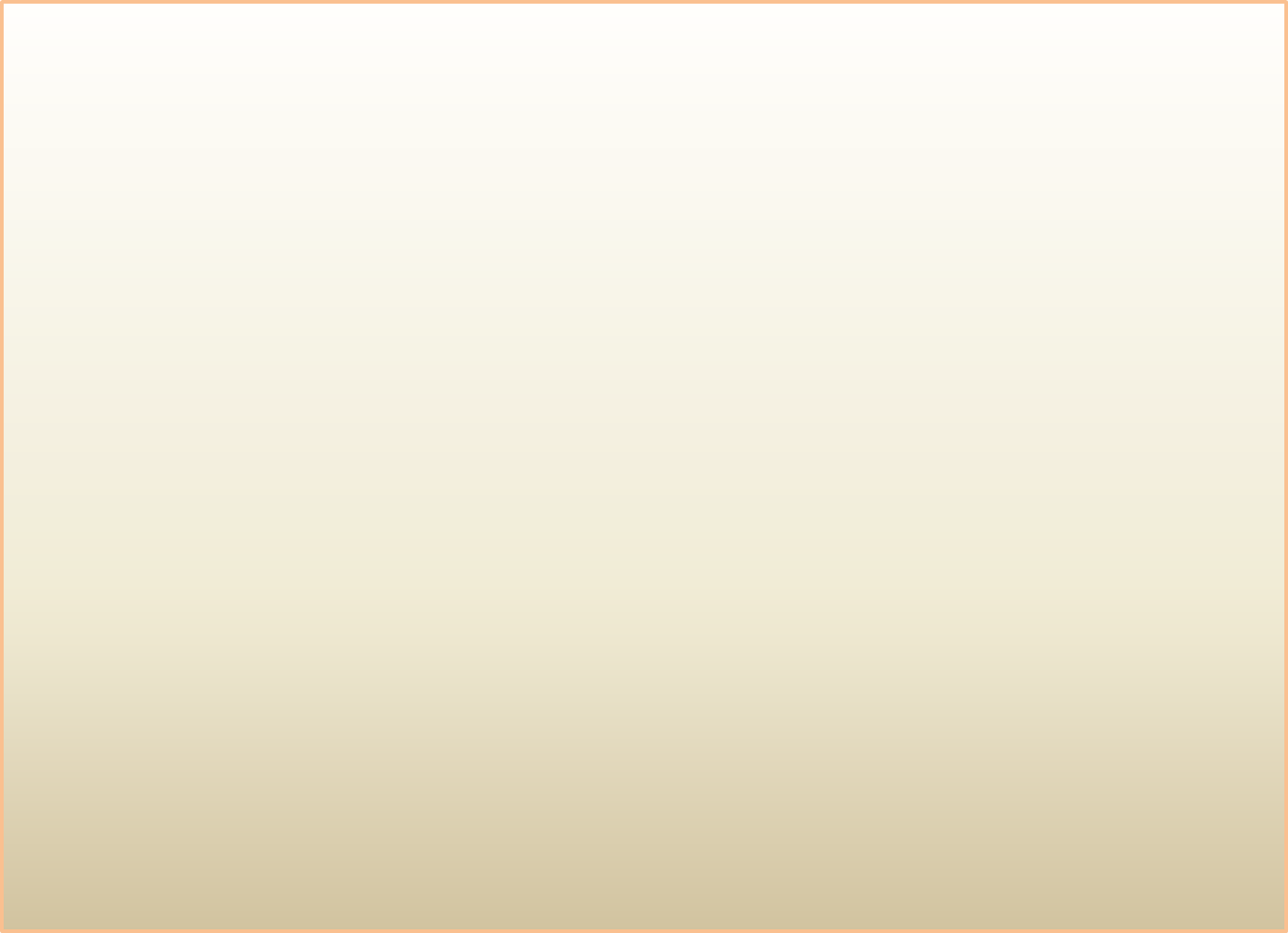 В «Санитарно-эпидемиологических требованиях к объектам образования», утвержденным Министром национальной экономики от 29 декабря 2014 года рекомендуемое время для выполнения домашних заданий составляет:
Продолжительность учебного года:
Продолжительность и время каникул 
2- 11 классов:
Учебники
Перечень учебных изданий определен для 2-6, 9-11  классов приказом  Министра образования и науки Республики Казахстан «О внесении изменений и дополнений в приказ от 27 сентября 2013 года №400 «Об утверждении Перечня учебников, учебно-методических комплексов, пособий и другой дополнительной литературы, в том числе на электронных носителях, разрешенных к использованию в организациях образования» от 10 декабря 2014 года №515  и для 1, 7 и 8 классов Приказом Министра образования и науки РК от 18 ноября 2013 года №460
ЕНТ
Формирование базы тестовых заданий для Единого Национального тестрования – 2015, Государственной аттестации среднего образования и комплексного тестирования абитуриентов будет осуществляться по материалам учебников, утвержденных приказами Министра образования и науки РК. В связи с этим при подготовке к Единому Национальному тестированию выпускники школ (2014-2015 учебный год) должны использовать учебники, утвержденные вышеуказанными приказами Министра образования и науки РК.
Требования к учителю:
В условиях информатизации современного общества учителя-предметники должны обладать ИТК-компетенциями, использовать дополнительные ресурсы, в том числе и интернет и формировать у учащихся умения находить, обрабатывать информацию по предмету.
На сайте Академии www.nao.kz. для учителей размещены методические материалы по математике, физике, биологии, географии, терминологический словарь по основам наук.
Нормативы осуществления организации учебного процесса и внутришкольного контроля
Другие формы обучения
Открытие классов с совместным пребыванием детей с ограниченными возможностями;
Организация обучения на дому;
Экстернат.
Уровневые курсы для учителей3 уровень
совершенствовать процессы планирования, системного оценивания и рефлексии, реализации серии последовательных уроков, интегрирующих тематику семи модулей.
2 уровень
совершенствовать  практику работы коллег в школе посредством менторинга и коучинга, организацию профессионального сообщества учителей школы, проводить планирование и исследование в действии в рамках класса.
1 уровень
организовать профессиональное сообщество учителей в школе и за ее пределами, в том числе руководство группой учителей школы, осуществляющих процесс коучинга и менторинга;
развивать  у учителей понимание методов проведения исследований в сфере образования; планировать и проводить исследования в действии в масштабах школы.
Администрация совместно с учителями 1 и 2 уровня
отслеживать эффективность использования 7-ми модулей Программы, инновационных подходов в преподавании и обучении через посещение уроков;
проводить мониторинг качества знаний учащихся в процессе обучения у данного учителя;
наблюдать за результативностью деятельности учителя в процессе осуществления им исследования в действии;
выявлять методическую обеспеченность обучения коллег (планирование, составление расписания);
делать анализ успешности обучения группы коллег (6-10 человек) по Программе третьего и второго уровня;
наблюдать за работой учителя по оказанию коучинга и менторинга коллегам;
наблюдать за процессом организации и функционирования профессионального сообщества учителей в школе и за ее пределами;
делать анализ по  пониманию учителями, прошедших уровневые курсы, методов проведения исследований в сфере образования и умению планировать и проводить исследования в действии в масштабах школы.
Специализированные организации образования
предоставляют элитарное образование, направленное на развитие интеллектуальной личности, углубленное изучение языков, основ наук, культуры, искуства, имеют возможность реализовывать свои дополнительные образовательные программы и самостоятельно осуществляют разработку рабочих учебных планов и специализированных учебных программ; 
самостоятельны в выборе форм, средств и методов обучения, определяемых их уставами.
Для углубленного изучения предметов в специализированных организациях образования для одаренных детей выделяются средства на факультативы и организацию дополнительных курсов по выбору учащихся из расчета 4 часа на каждый класс; 0,25 ставки учителей на каждый класс для организации кружков, студий, научных обществ и других, а также для оплаты отдельных курсов и лекций на договорной основе со специалистами высшей квалификации из расчета 1500 часов в год на школу. 
Факультативные занятия и курсы по выбору проводятся в группах при наличии в них не менее 10 человек.
Другие разделы:
Особенности воспитательной работы в общеобразовательных организациях и особенности обучения по предметам в разрезе образовательных областей: 
«Язык и литература», «Математика и информатика», «Естествознание», 
«Человек и общество», «Искусство», «Технология», «Физическая культура».
Изменение системы образования до 2020 года
Введение предметов «Естествознание» и информационно-коммуникационные технологии (ИКТ в начальной школе с третьего класса.
Изменение содержания предмета «Познание мира».  В содержание предметов «Естествознание» и «Познание мира» будет включен элементарный уровень научных знаний в системе «Человек и природа», «Человек и мир», «Человек и общество».
«Естествознание» является вводным курсом к изучению  предметов «Биология», «Физика», «Химия» в старших классах. 
Предмет «Познание мира» - база для общественно-гуманитарных предметов, которые закладывают основу исследовательских навыков для любой отрасли знаний.
Предмет ИКТ направлен на формирование практических навыков использования компьютерных технологий. Учащиеся третьего класса будут применять простейшие методы работы с таблицами, схемами, графиками, диаграммами.
Изменение системы образования до 2020 года
В основной школе предлагается: 
Введение естественных наук в 5-6 классах,  которые базируются на предмете «Естествознание», будет устранен существующий разрыв между изучением предмета «Естествознание» в пятом классе и предметами  «Физика», «Химия», которые изучаются в 7-8 классах,  и в результате будет обеспечена непрерывность школьного естественного научного образования.
Предмет «История Казахстана» будет изучаться не с 6, а с 5 класса, параллельно с предметом «Всемирная история».
Занятия по физической культуре будут направлены на укрепление здоровья, формирование чувства координации. 
Они будут гораздо интереснее для школьников, так как построены на физическом развитии без принуждения.
Изменение системы образования до 2020 года
В старшей школе предлагается сокращение числа обязательных предметов: будут введены три обязательных предмета углубленного уровня и четыре обязательных предмета стандартного уровня. 
Для школ общественно-гуманитарного, естественно-математического направления компоновка этих предметов будет разная. 
Предметы по выбору будут углубленного и стандартного уровня. Ученики имеют право определять уровень изучения и количество предметов, и это обеспечит развитие индивидуальных интересов учащихся, их склонностей и способностей.
Будет введена новая дисциплина «Глобальные перспективы и проектная деятельность», а уровневое обучение казахскому и русскому языку начнется с первого класса.
Внедрение модели трехъязычного обучения. Приоритетное значение – обязательное владение государственным языком на высоком уровне.
Предметы «История Казахстана», «География» будут изучаться  на казахском языке во всех школах, вне зависимости от языка преподавания.
Изменение системы образования до 2020 года
В основной школе предлагается организовать сквозное изучение терминологии по предметам естественно-научного цикла, в рамках подготовки запланировано проведение внеклассных мероприятий по предметам изучения отдельных тем, курсов на английском языке. 
Будет организована летняя языковая четверть, к проведению которой будут привлекаться студенты 3-4 курсов педагогических вузов. 
В старших классах на английском языке будут изучаться предметы «Информатика», «Физика», «Химия», «Биология». 
В 2016 году на обновленное содержание перейдут все первые классы республики, в 2017 - внедрение нового содержания продолжится во вторых и пятых классах, в 2018 году - в третьих, шестых, девятых классах. 
     Полный переход на новое содержание с 2020 года.